Тестові завдання 4
Загальна біологія
Основи селекції
Сучасні біотехнології
Завдання 1
Який з методів селекції не використовується при виведенні нових порід тварин?
А підбір
Б гібридизація 
В виведення інбредних ліній 
Г поліплоїдія
Завдання 2
На рисунку зображено центри різноманітності та походження культурних рослин. Картопля, томат, ананас походять з одного з чотирьох центрів, позначених літерами. Якою літерою позначено центр, з якого походять зазначені рослини?    
А 
Б
В
Г
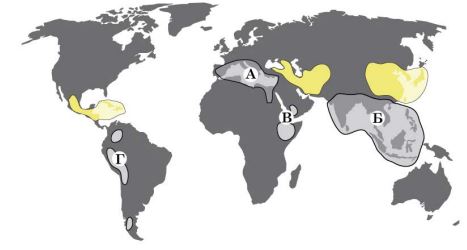 Завдання 3
З якого центру походження культурних рослин походять оливки, капуста, цукровий буряк, конюшина?

А  Південноазіатський
Б  Середземноморський
В  Абіссінський
Г  Південноамериканський
Завдання 4
При обговоренні  питань, пов’язаних з особливостями селекційної роботи, один учень сказав, що порода та сорт включають в себе тварин і рослин з тотожними генотипами, а другий наголосив, що Масовий добір грунтується на доборі за генотипом? Хто з них мав рацію?
А лише перший
Б лише другий
В обидва мають рацію
Г обидва помиляються
Завдання 5
Гібридну рослину тритікале можна одержати при схрещуванні:
А пшениці і пирію
 Б жита і пшениці 
В  редьки та капусти 
Г  пшениці і ячменю
Завдання 6
Який тип мінливості широко застосовують в селекційній роботі з мікроорганізмами?
А комбінаційну 
Б модифікаційну 
В мутаційну
Г фенотипічну
Завдання 7
Два учні на уроці біології  висловили думки щодо  отримання антибіотиків за допомогою бактерій. Перший учень зауважив, що така технологія отримання антибіотиків може вважатись новітньою біотехнологією. Другий учень висловив думку про те, що це приклад клітинної інженерії. Хто з них має рацію?
А лише перший
Б лише другий
В обидва мають рацію
Г обидва помиляються
Завдання 8
Два учні на уроці біології  висловили думки щодо умови утворення гібридної клітини людини і миші. Перший учень сказав, що таку гібридну клітину можна утворити обробивши культуру суміші соматичних клітин вірусом Сендай. Другий учень зауважив, що об’єднати ці клітини можна за допомогою механічного пошкодження цитоплазматичних мембран. Хто з них має рацію?
А лише перший
Б лише другий
В обидва мають рацію
Г обидва помиляються
Завдання 9
Два учні на уроці біології  висловили думки щодо,
   технології отримання моноклональних антитіл за  допомогою гібридних клітин. Перший учень зауважив, що гібридну клітину необхідно створити шляхом об’єднання клітин селезінки здорової людини і клітин меланоми. Другий учень зазначив, що необхідно об’єднати клітини селезінки імунізованої тварини з клітинами меланоми людини.
   Хто з них має рацію?
А лише перший
Б лише другий
В обидва мають рацію
Г обидва помиляються
Завдання 10
Два учні на уроці біології  висловили думки щодо  головного висновку, який можна зробити з дослідів Дж. Гердона? Перший учень зауважив, що соматична клітина і яйцеклітина шпорцевої жаби містить однакову генетичну інформацію. Другий учень висловив думку про те, що ядро соматичної клітини має генетичну інформацію, що відповідає зиготі, яка не змінюється протягом онтогенезу особини. Хто з них має рацію?
А лише перший
Б лише другий
В обидва мають рацію
Г обидва помиляються